Отчёт о выполненных работах по благоустройству и текущему ремонту за периодс 01 июня по 08 июня 2023 года.
Текущий ремонтремонт цоколя по ул. Смоленская д.21
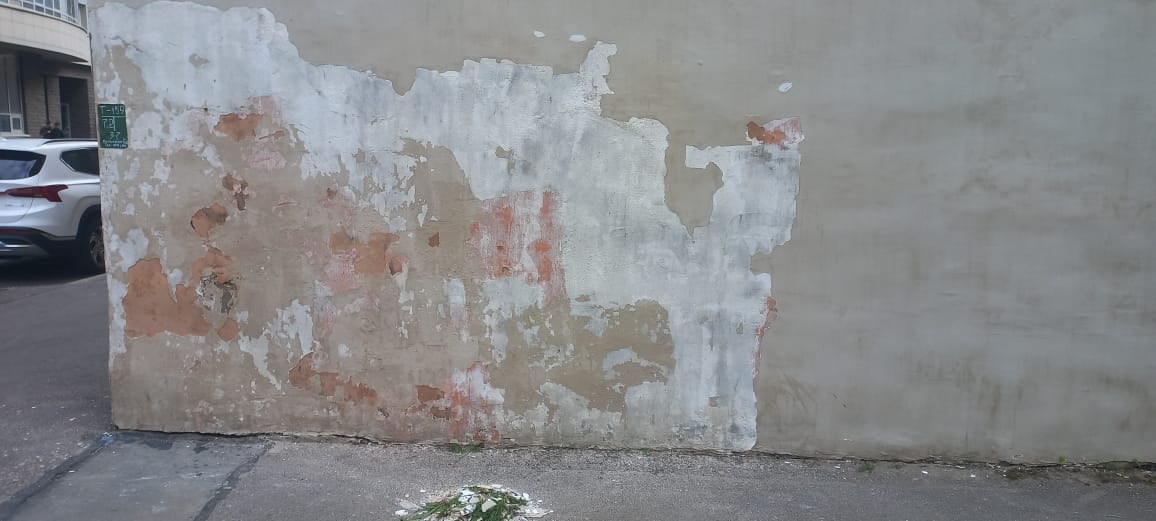 Текущий ремонтремонт цоколя по ул. Смоленская д.23
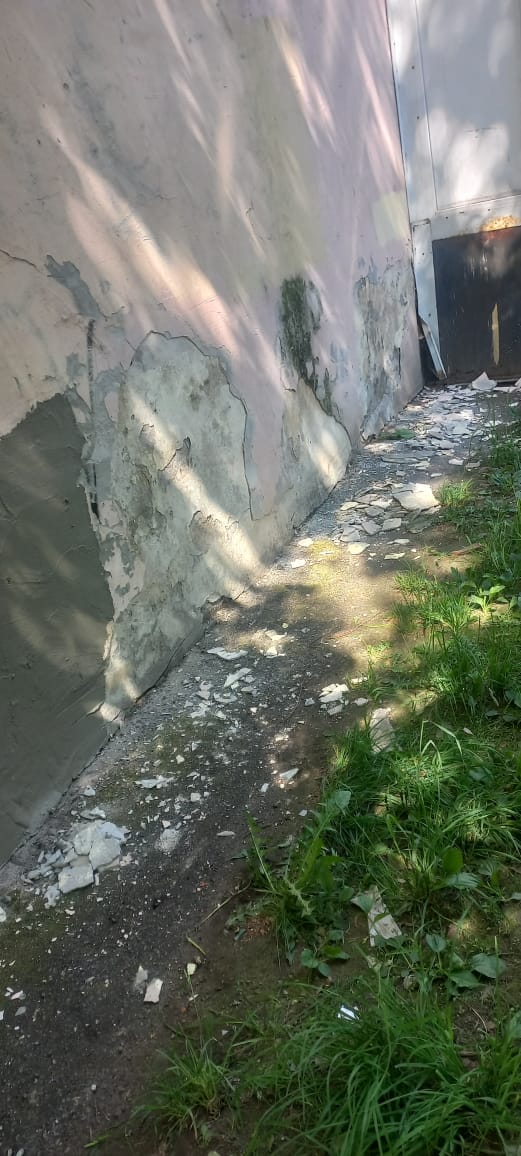 Текущий ремонтремонт цоколя по пр. Ю.Гагарина д.18, к.4
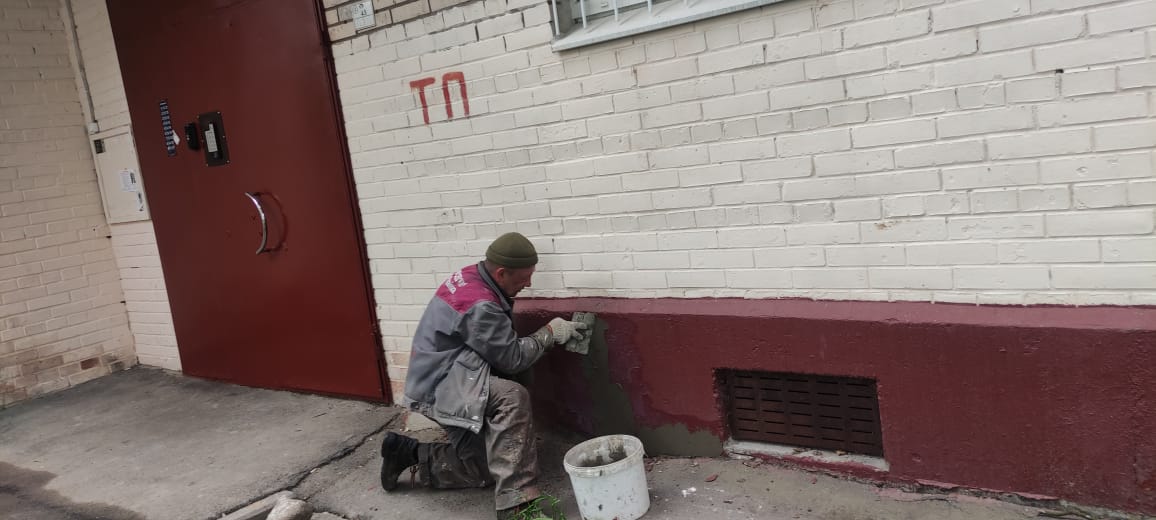 Текущий ремонтЗамена водосточной трубы по Московскому пр. д.72
Текущий ремонтсварочные работы по ремонту газонного ограждения по ул.Авиационная д. 28
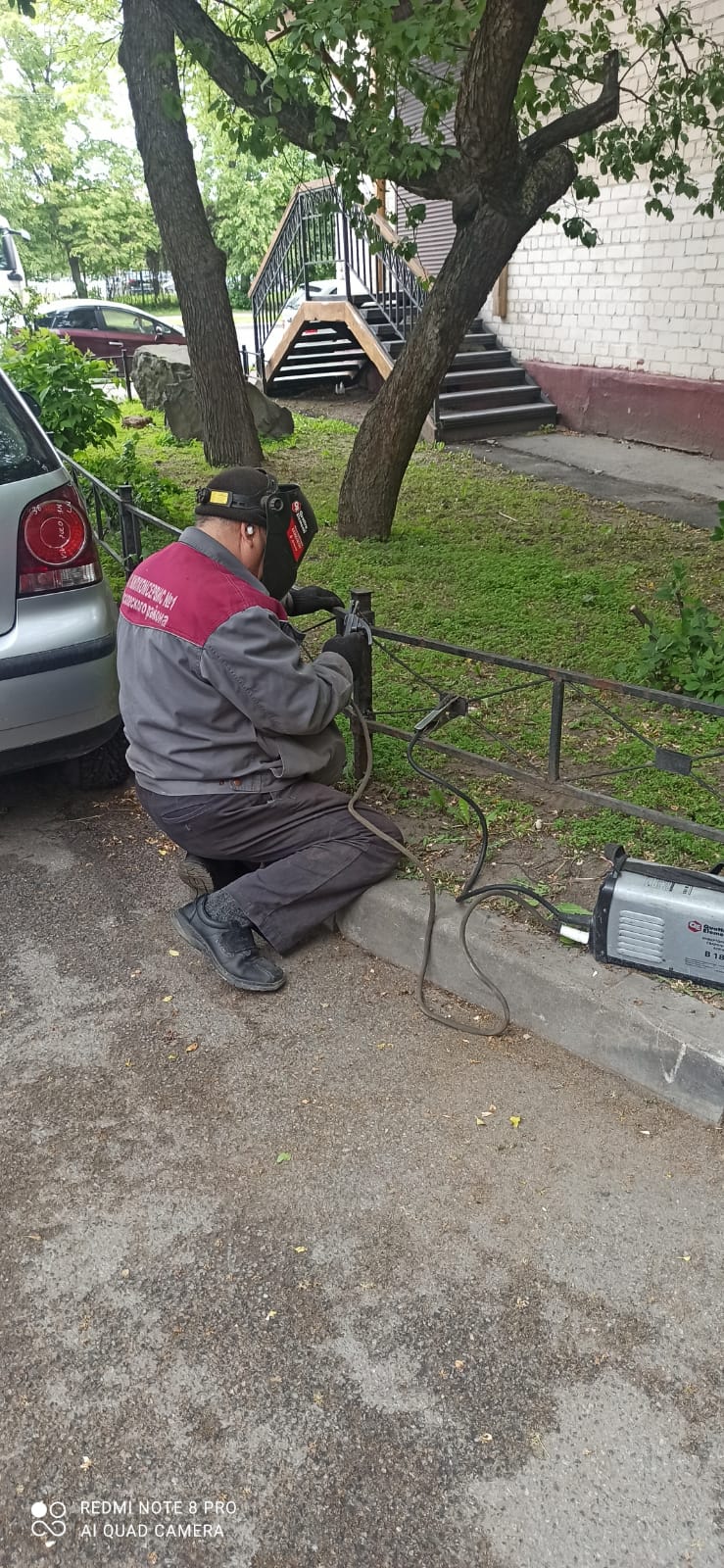 Текущий ремонтЗамена розлива хвс в подвале по пр. ю. Гагарина д.26, к.6
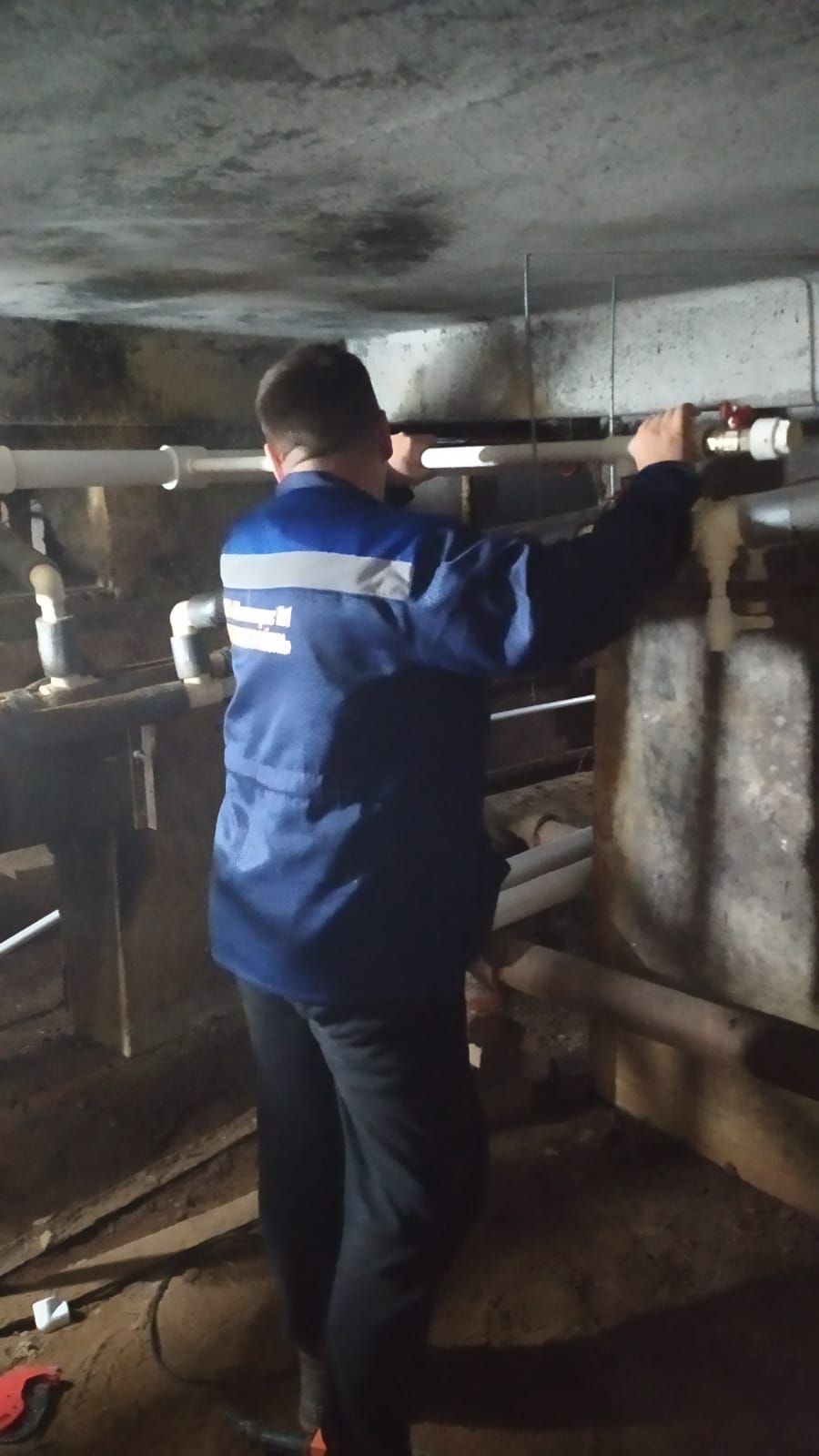 Текущий ремонтгерметизация швов по фасаду по пр. Космонавтов д.74
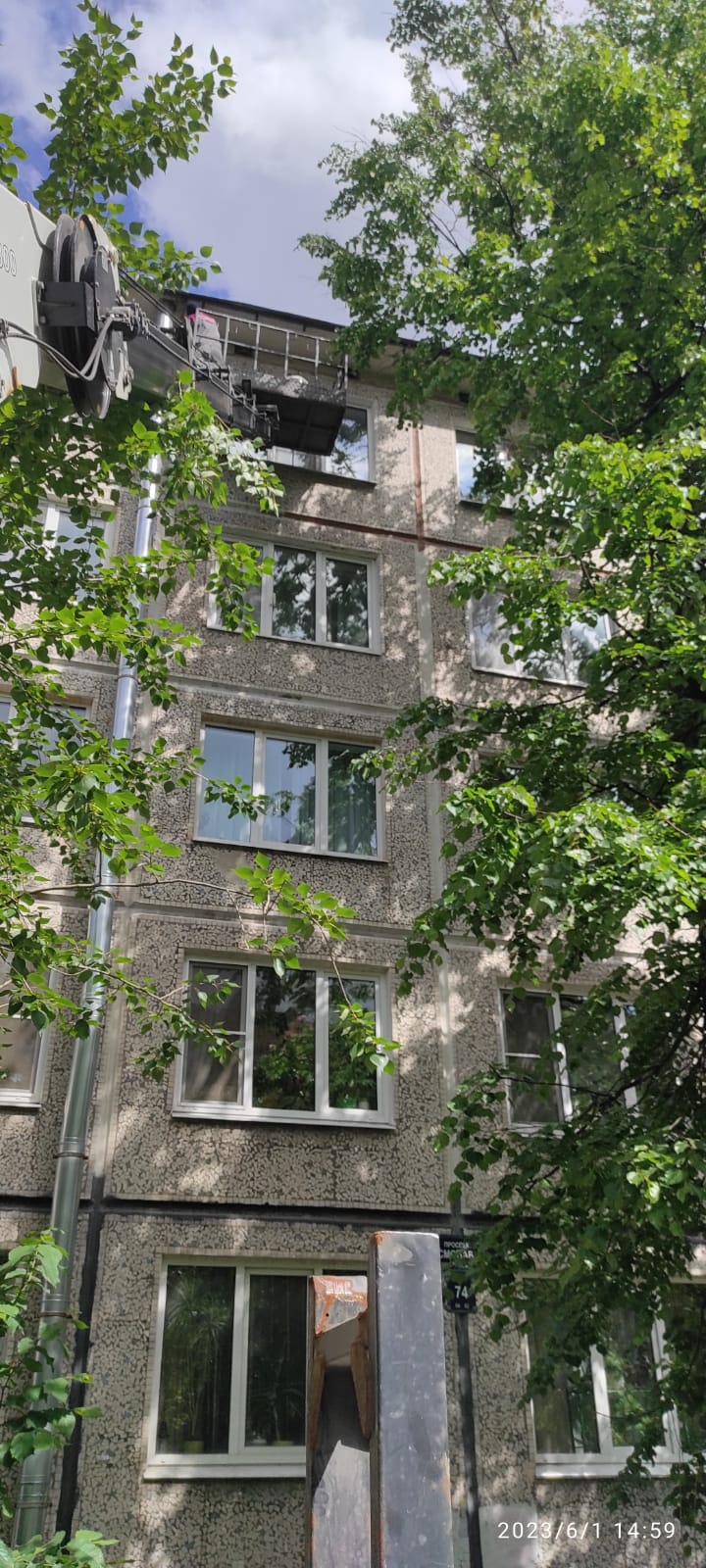 Текущий ремонтРемонт ограждения по  Витебскому пр. д.63
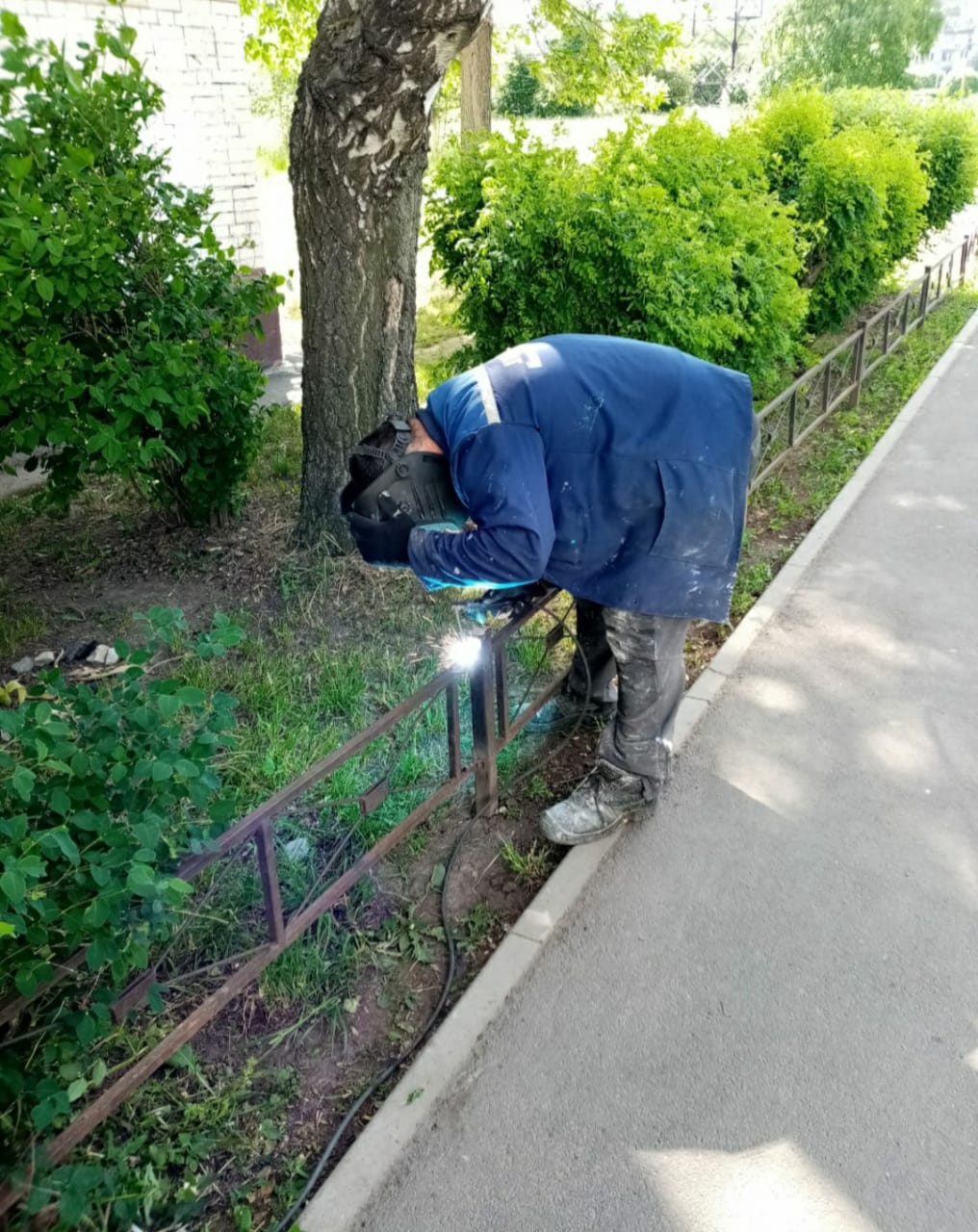 Текущий ремонтремонт кровли по ул.Алтайская д. 21
Текущий ремонтремонт крыльца  по ул.Авиационная д.13 (парадная №2)
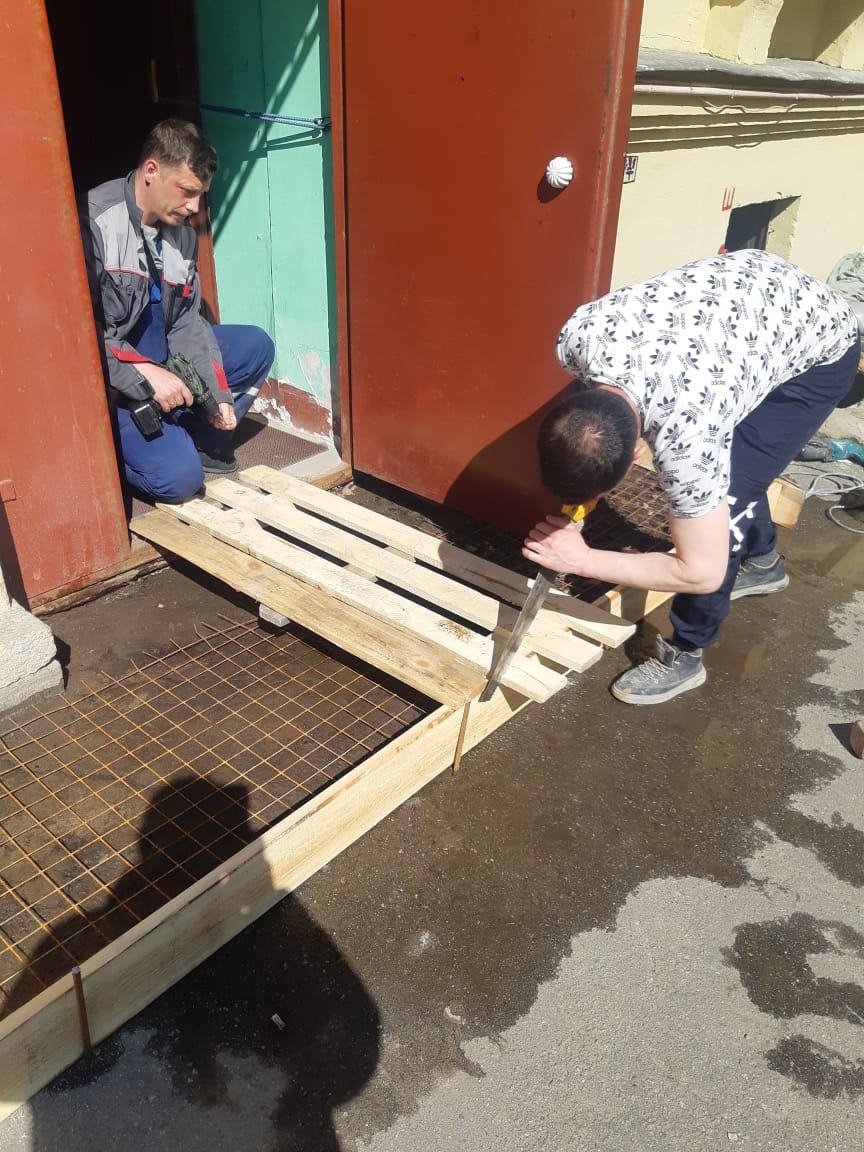 Текущий ремонтПодготовка элеваторного узла по  Витебскому пр. д.41,к.2
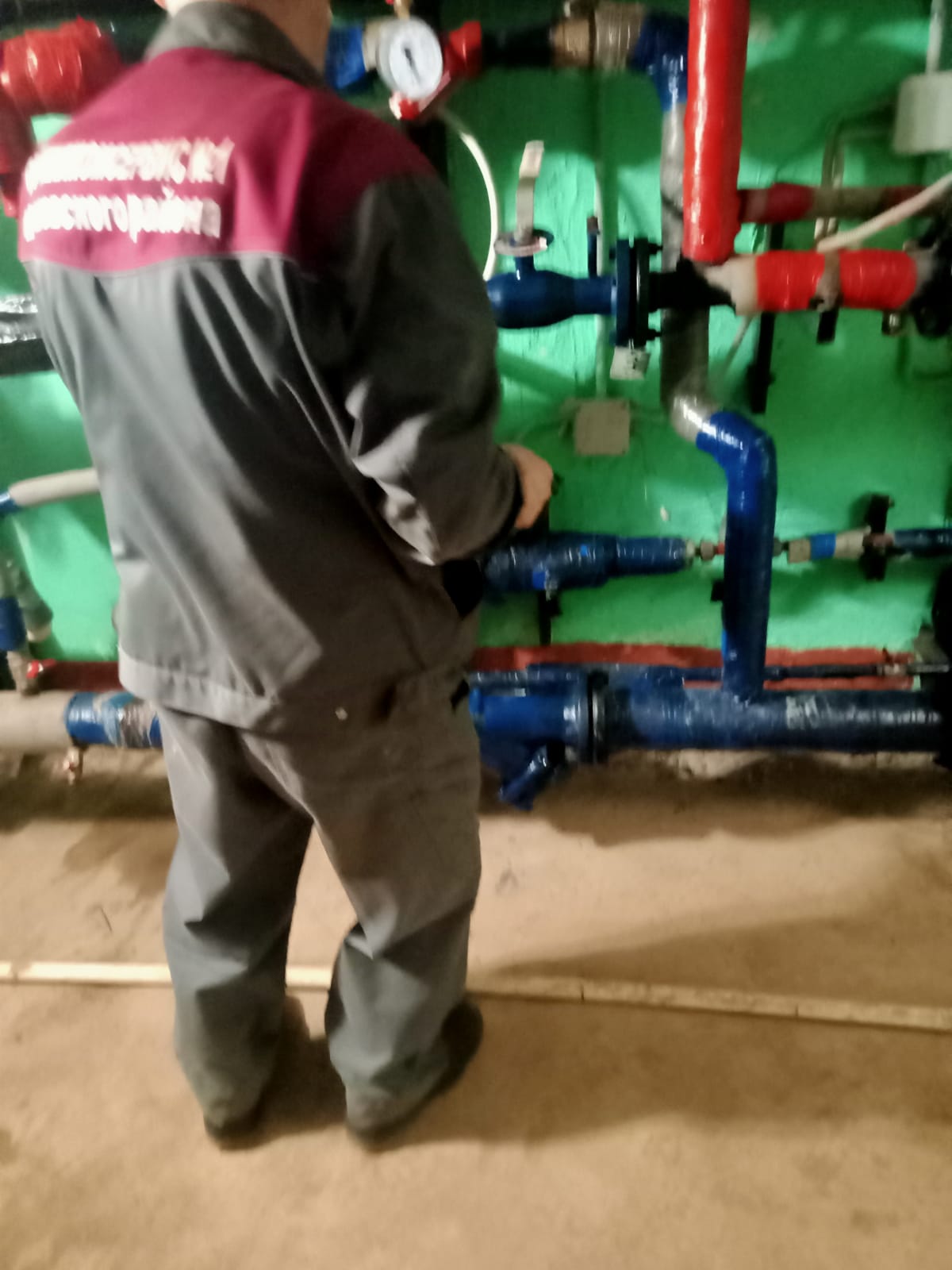 Текущий ремонтподготовка теплового пункта, замена обратного клапана.Космонавтов д.47, к.4
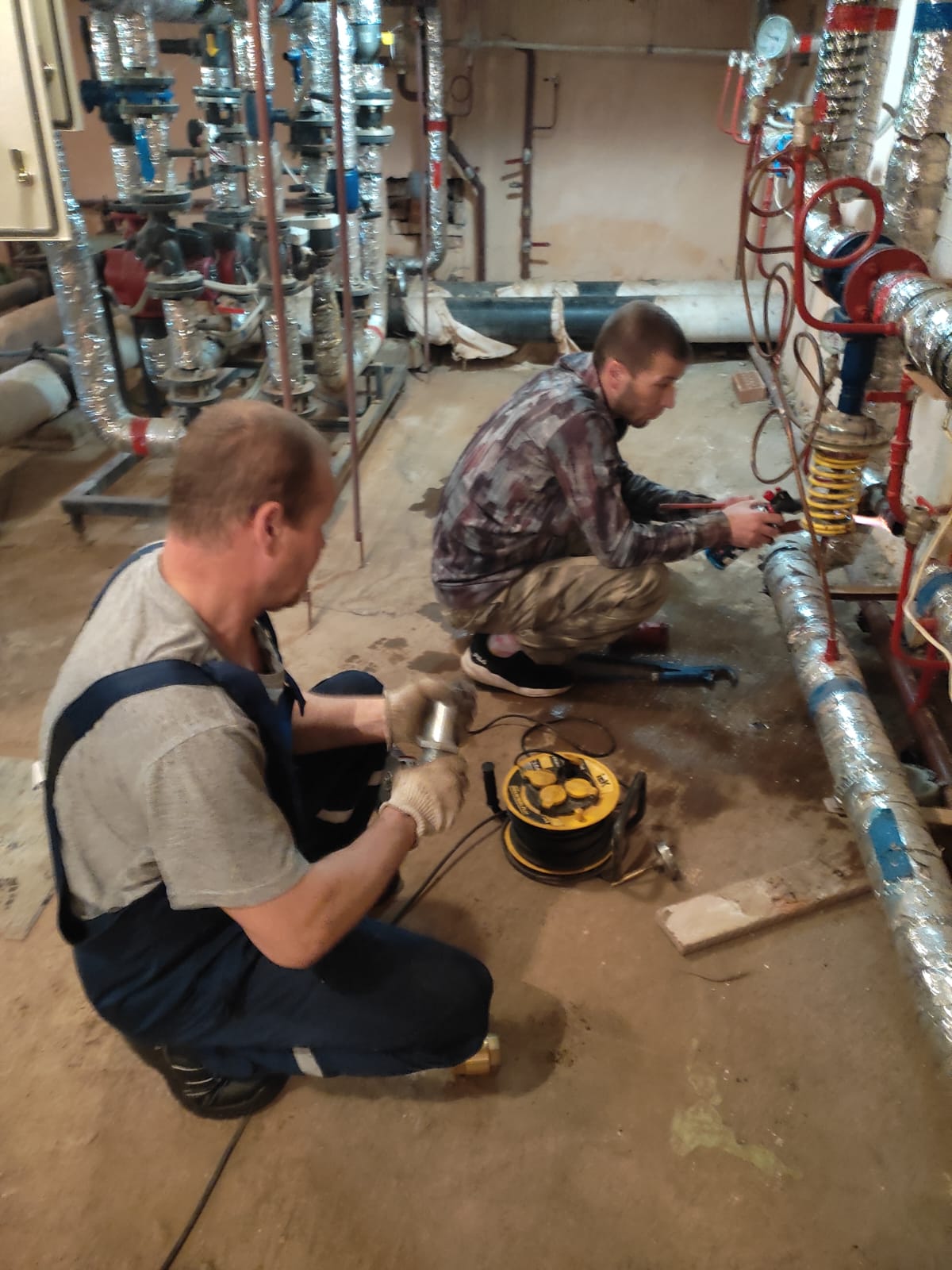 Текущий ремонтПодготовка ИТП к сдаче теплосети по Витебскому пр. д. 41,к.2
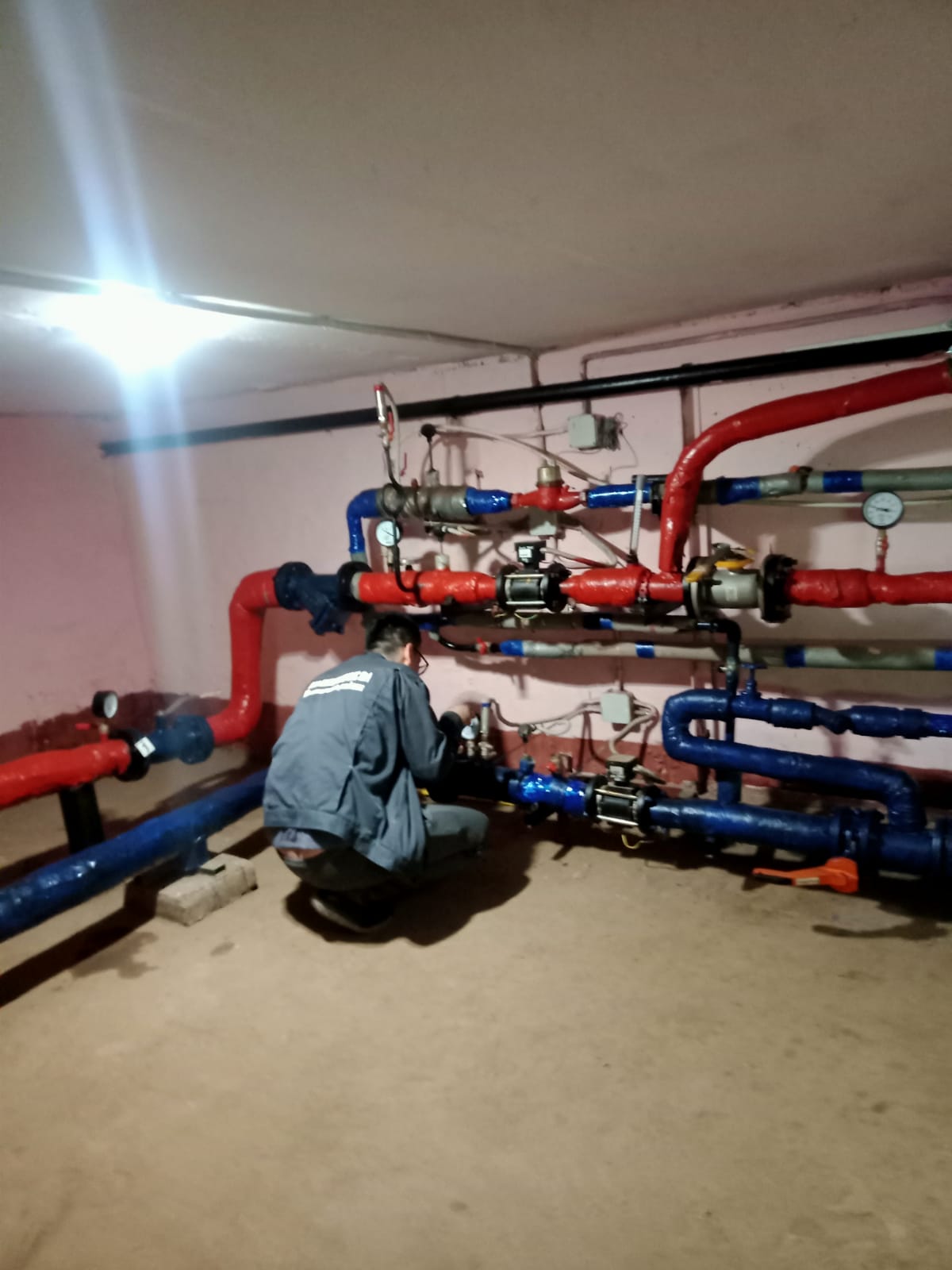 Содержание общего имуществаВлажная уборка парадных
Содержание общего имуществаВлажная уборка парадных
Содержание общего имуществаВлажная уборка парадных
Содержание общего имуществаВлажная уборка парадных
Уборка придомовой территории
Уборка придомовой территории
Покос травы
Покос травы